Проект: работа с литературой
Игнатьева Наталья Валерьевна ГБОУ лицей №265
Источники литературы
Интернет-статьи в рунете
Киберленинка
Словари и форумы
Аутентичные сайты
Интернет-статьи в рунете
дети любят такие источники информации
попадается полезная информация
информация требует проверки
статьи дублируют одна другую или противоречат друг другу
Киберленинка
подходит только детям старшего возраста
сложный научный язык
дети используют не только тот текст, который понимают, но также и те термины, которые не понимают, что может негативно сказаться во время защиты проекта
проверенные научные данные
много информации по разным тематикам
хорошие списки литературы в конце статей ;)
Словари
www.multitran.ru
www.context.reverso.net
https://dic.academic.ru/
https://dictionary.cambridge.org/
Аутентичные сайты
https://www.sciencedaily.com/
https://www.wordreference.com/
https://www.lyrics.com/
Как давать литературу детям
порционно, делить на пункты плана
обозначить заранее, что нужно найти (описать суть массива информации)
напомнить о важности источников литературы (пусть делают ссылки сразу)
попросить излагать своими словами
убедить в том, что грамотно писать в проекте по английскому языку нужно не только по-английски, но и по-русски;)
научить делать выводы из прочитанного
Возможные трудности
искушение сделать сплошной копипаст
анализ статей не привел к необходимому синтезу
выводы сделаны, но они ошибочны
потеряны источники литературы
Наши задачи
склонить ребенка к использованию официально признанной информации
использовать аутентичные ресурсы
контролировать процесс выполнения
Спасибо за внимание
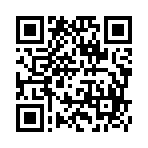